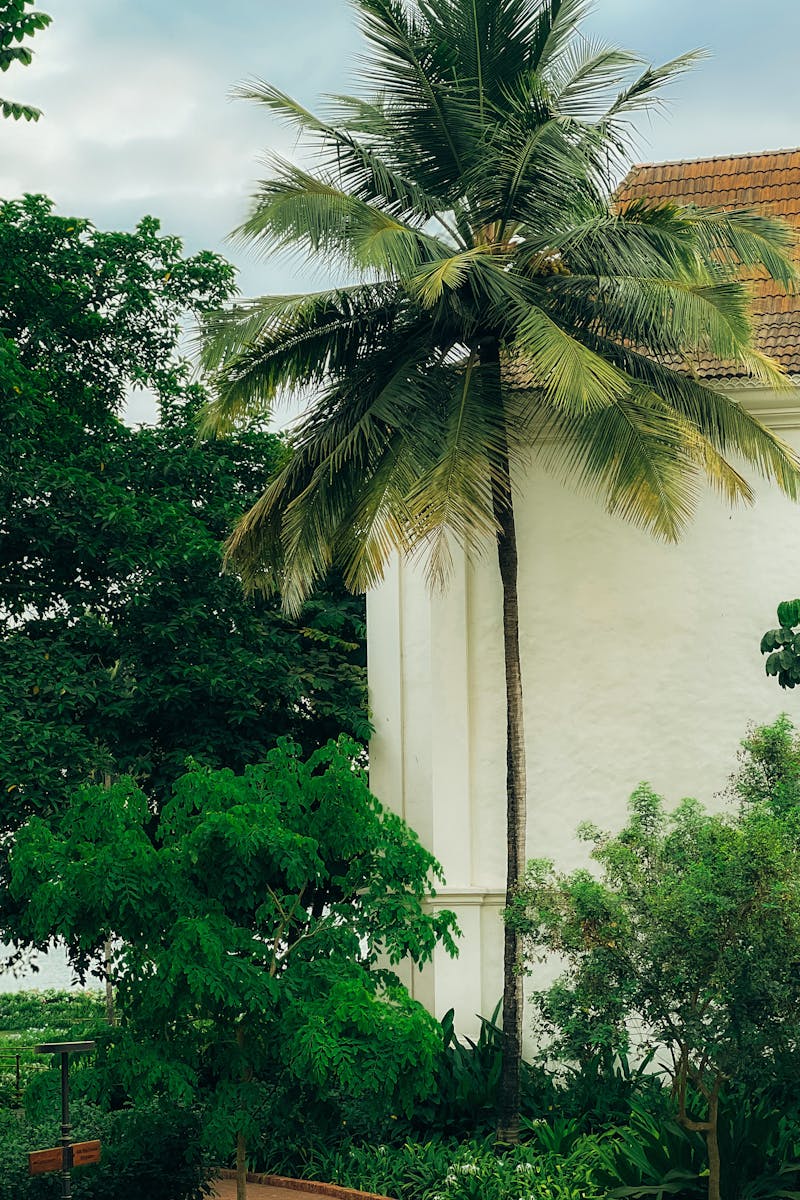 SochIoT: Smart Building & PMS Pitch Deck

Revolutionizing Smart Building & Industrial Management with IIoT
Photo by Pexels
01
Company Overview
Table of Contents
02
The Problem
03
Solution Overview
04
Product Features
05
Target Market
06
Market Opportunity
07
Proven Impact
08
Technology Stack
09
Software Features
10
Development Status
11
Traction
12
Revenue Model
13
Market Strategy
Table of Contents
14
Unique Selling Proposition
15
Team
16
Funding Ask
17
Financial Projections
18
References
19
Call to Action
20
Thank You
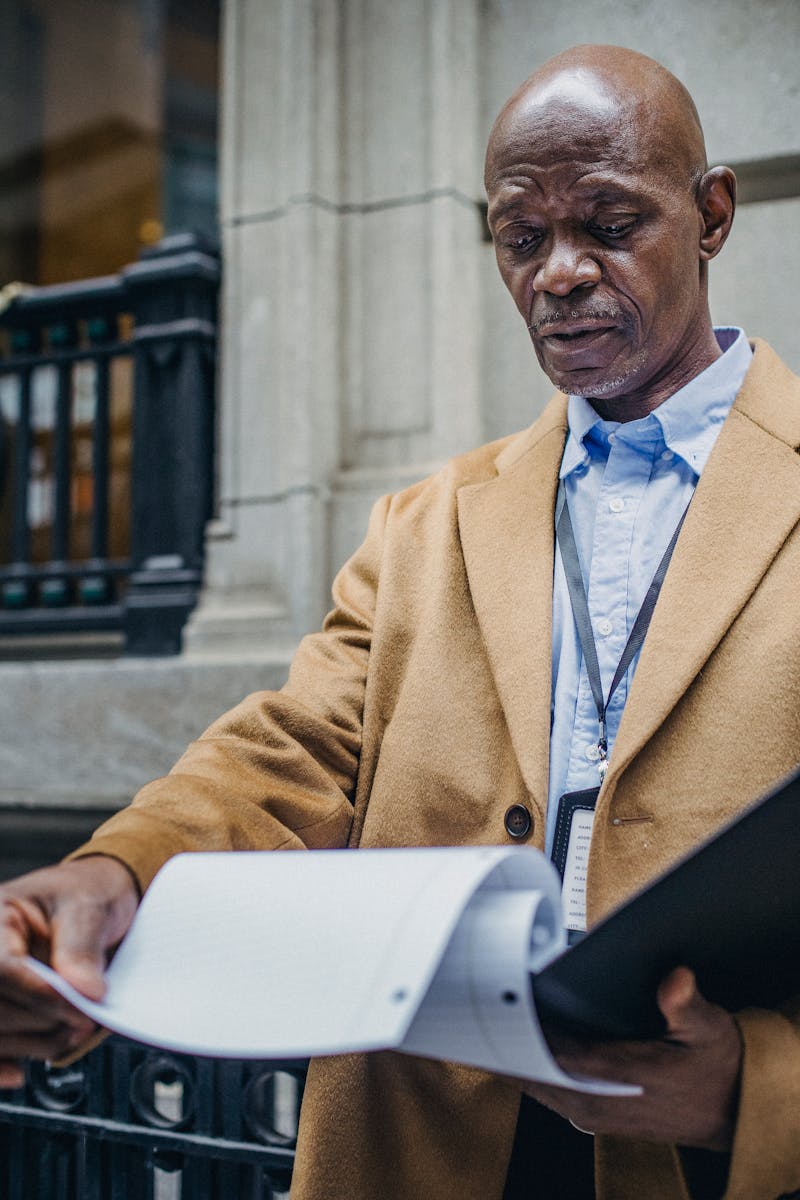 1
Company Overview
SochIoT Innovations Pvt Ltd
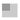 To empower every building in India to become intelligent, energy-efficient, and Net-Zero ready.
Democratize smart building technologies through affordable, plug-and-play IoT and AI platforms tailored for mid-sized buildings.undefinedundefined
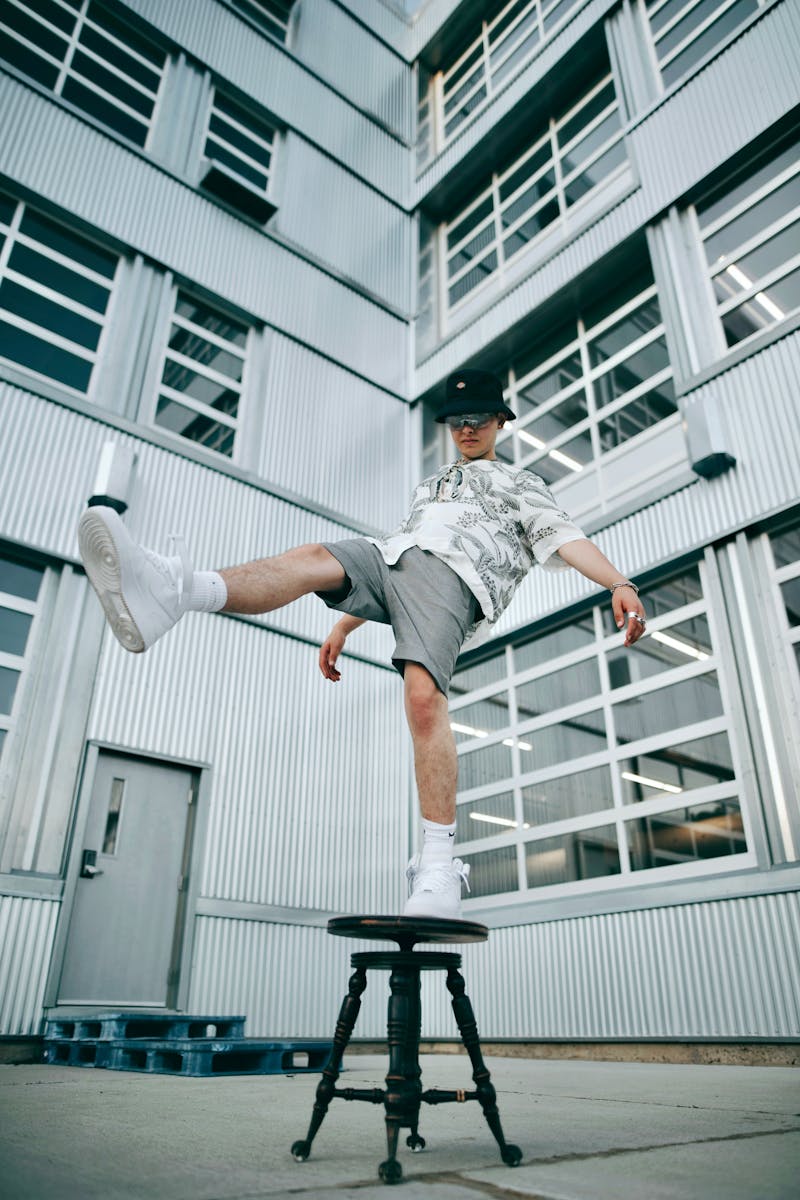 2
The Problem
Challenges in Building Management
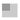 Over 30% of a building’s energy is wasted due to inefficient operations, lack of real-time monitoring, and reactive maintenance.
Expensive, hardware-heavy, and inaccessible to 90% of India's buildings.undefinedundefined
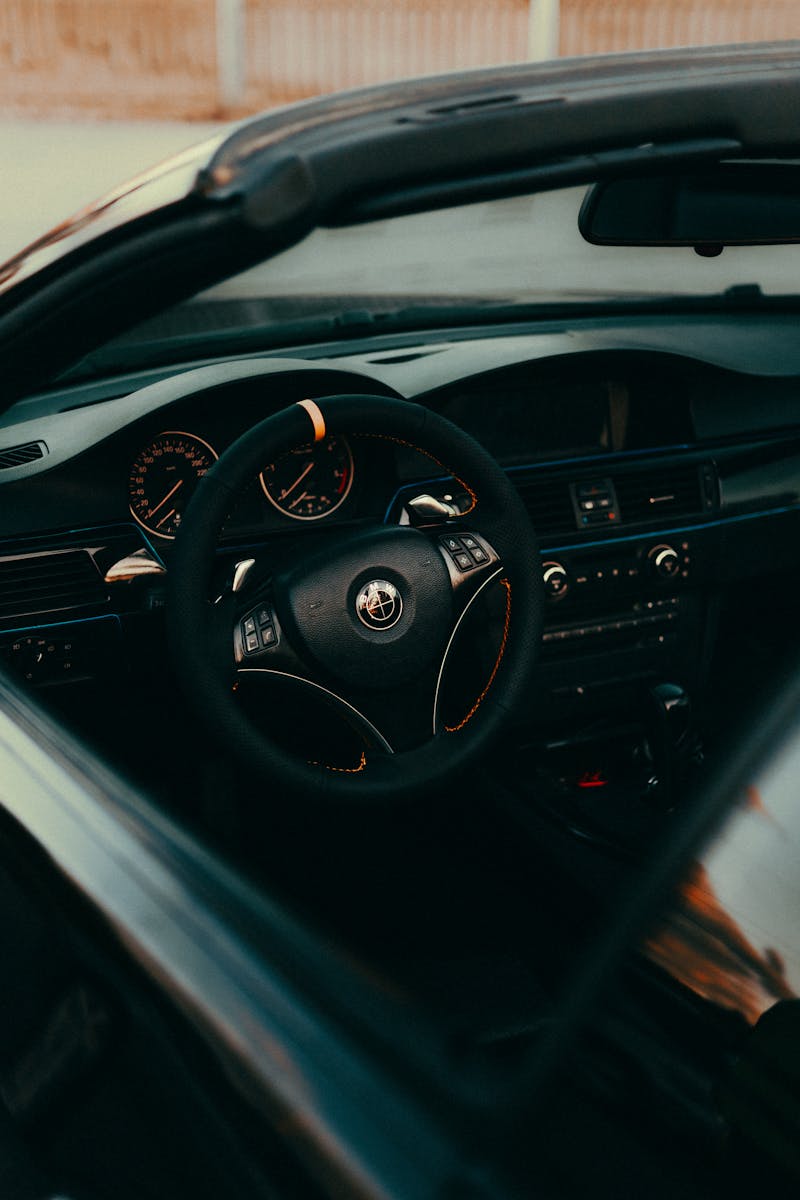 3
Solution Overview
Smart Building Innovation by SochIoT
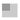 IoT-Native, AI-Powered, Modular, Scalable, and Cost-Effective solutions aligned with Net Zero goals.undefinedundefinedundefined
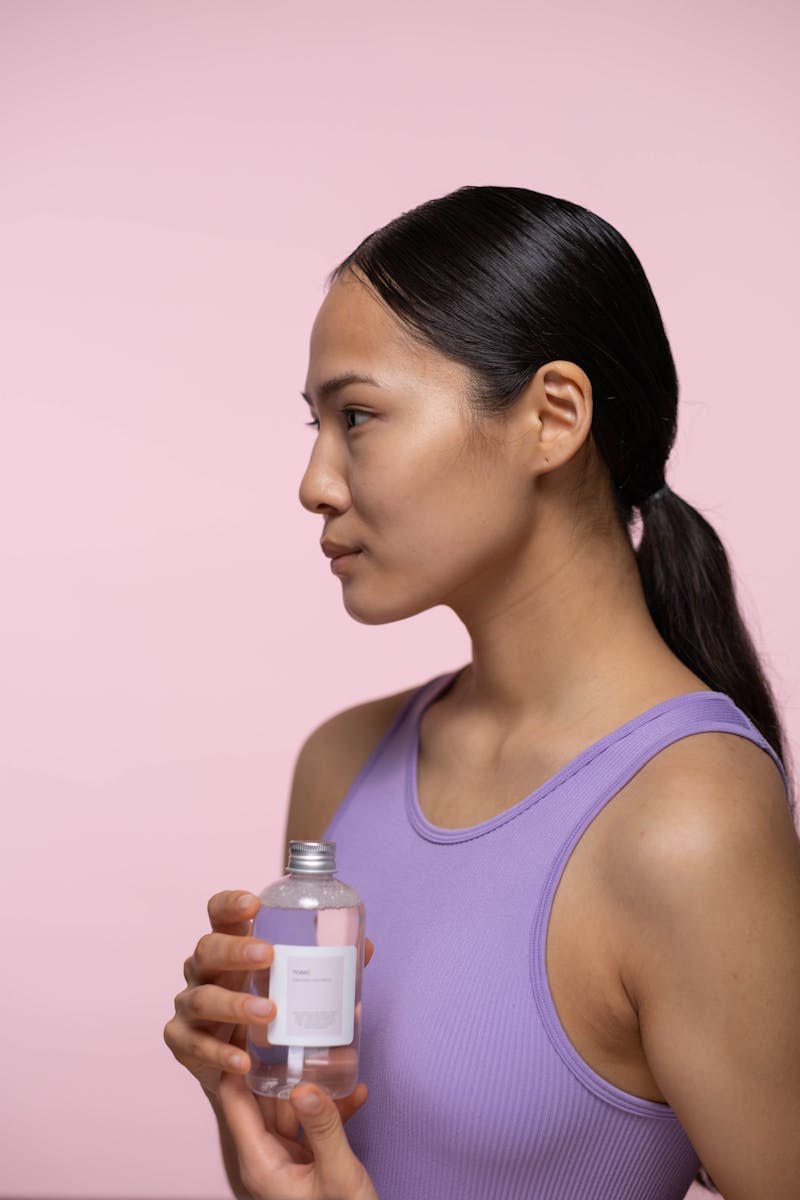 4
Product Features
What We're Building
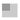 Smart Building-as-a-Service, Plug & Play Sensors, AI Decision Engine, Unified Dashboard, ESG Toolkitundefinedundefinedundefined
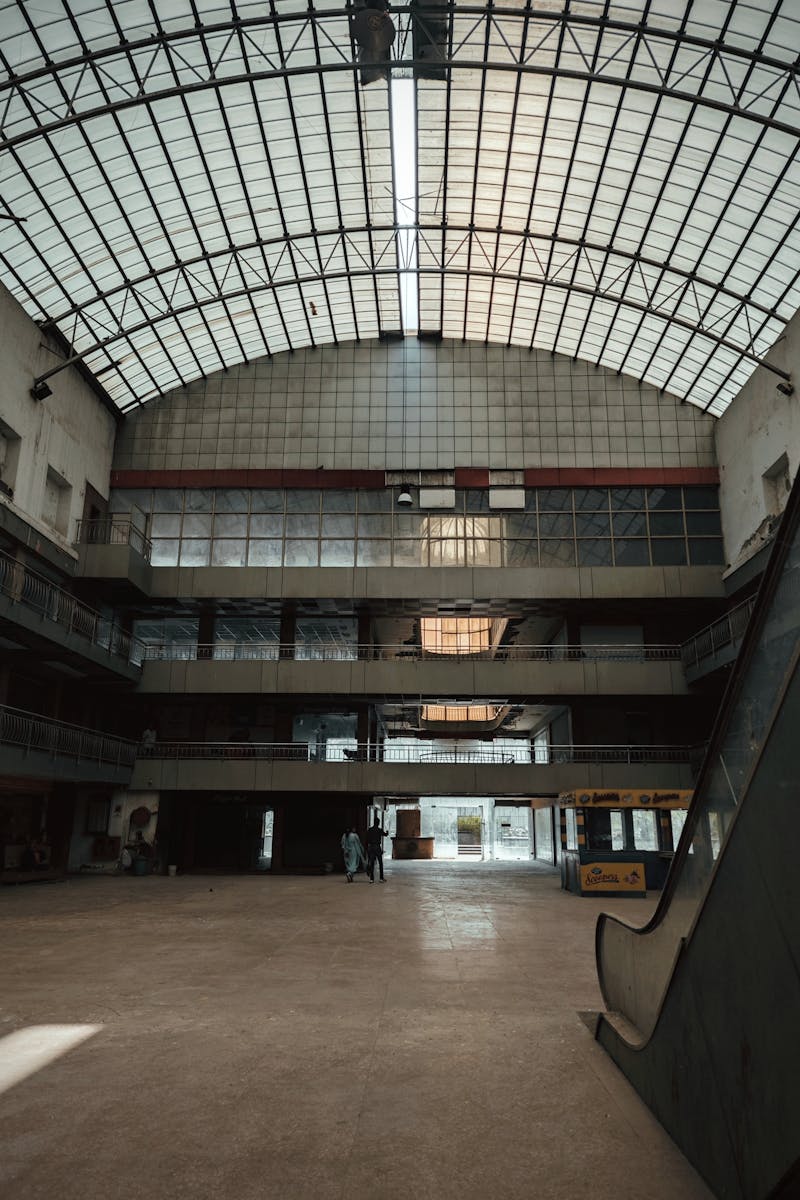 5
Target Market
Where We Fit
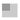 Industrial (21%), Residential (52%), Commercial (26%), Warehouse (1%)undefinedundefinedundefined
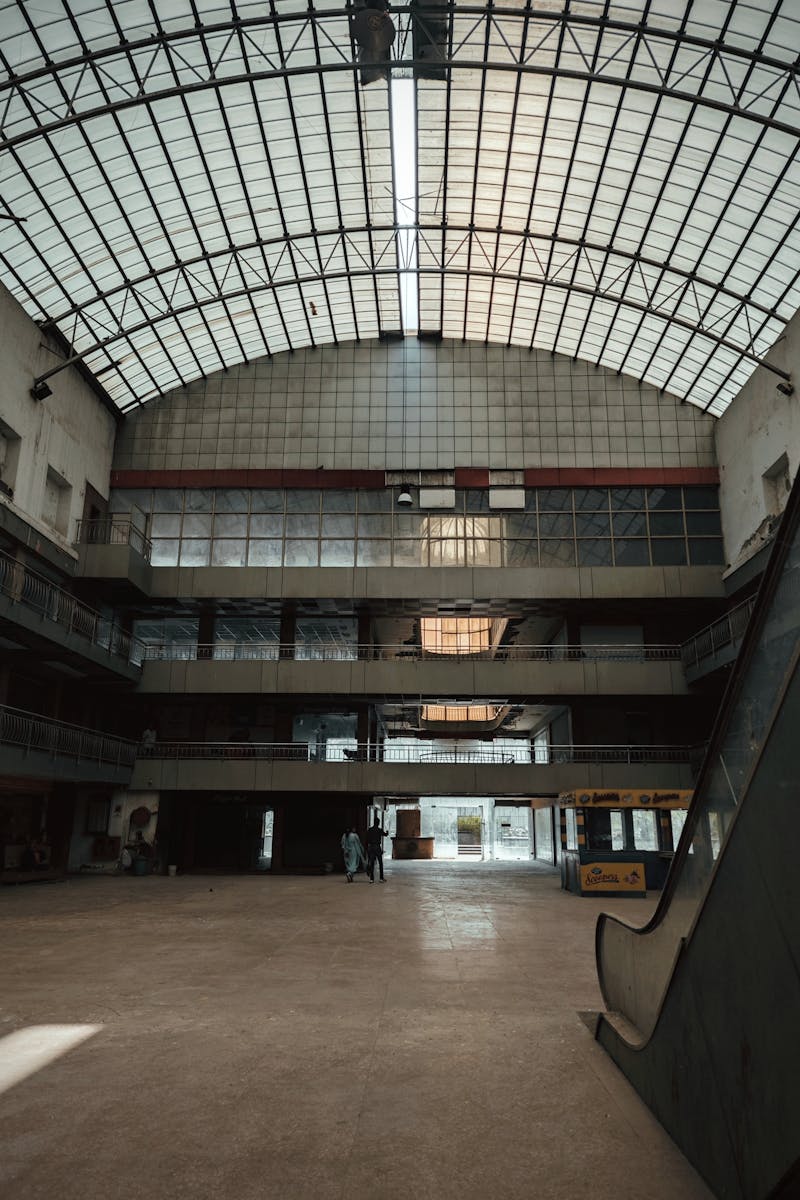 6
Market Opportunity
Huge Untapped Potential
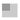 TAM: ₹10,000 Cr+ by 2030, SAM: ₹2,500 Cr for retrofit-ready segmentsundefinedundefinedundefined
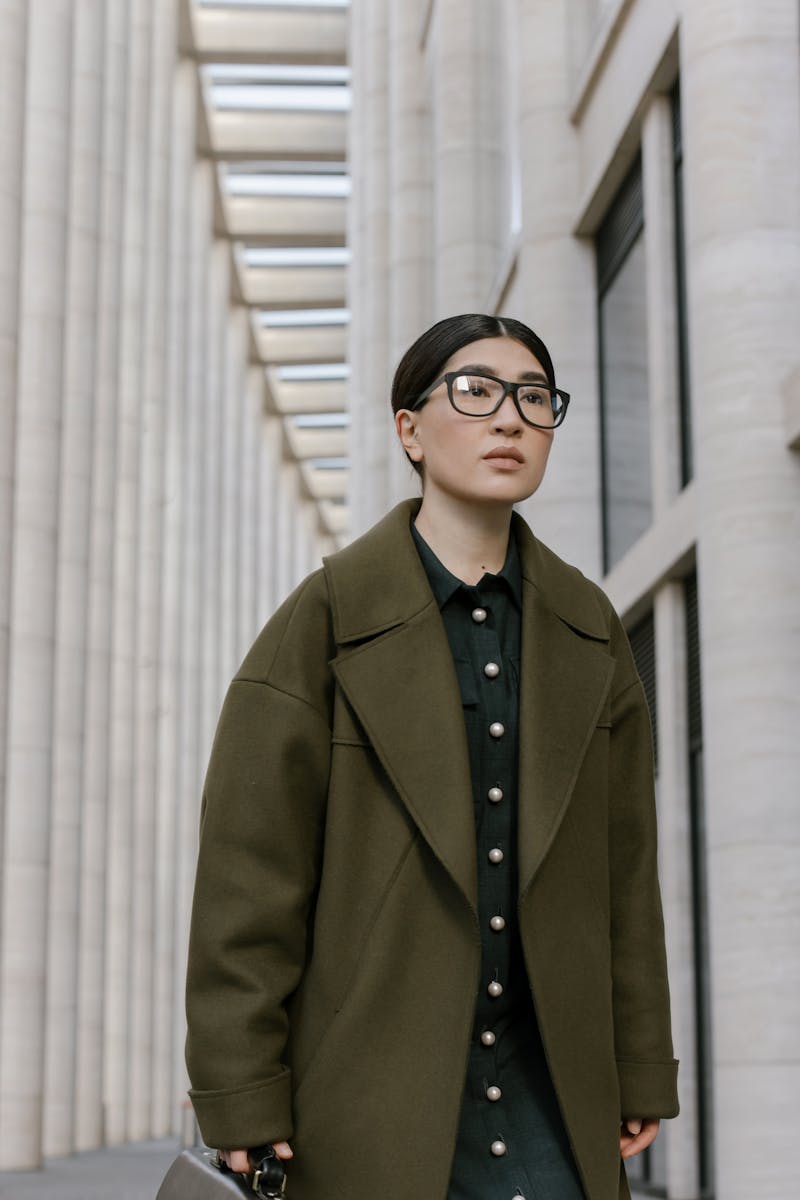 7
Proven Impact
Working Prototype Results
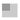 20% reduction in energy use, 30% operational efficiency improvementundefinedundefinedundefined
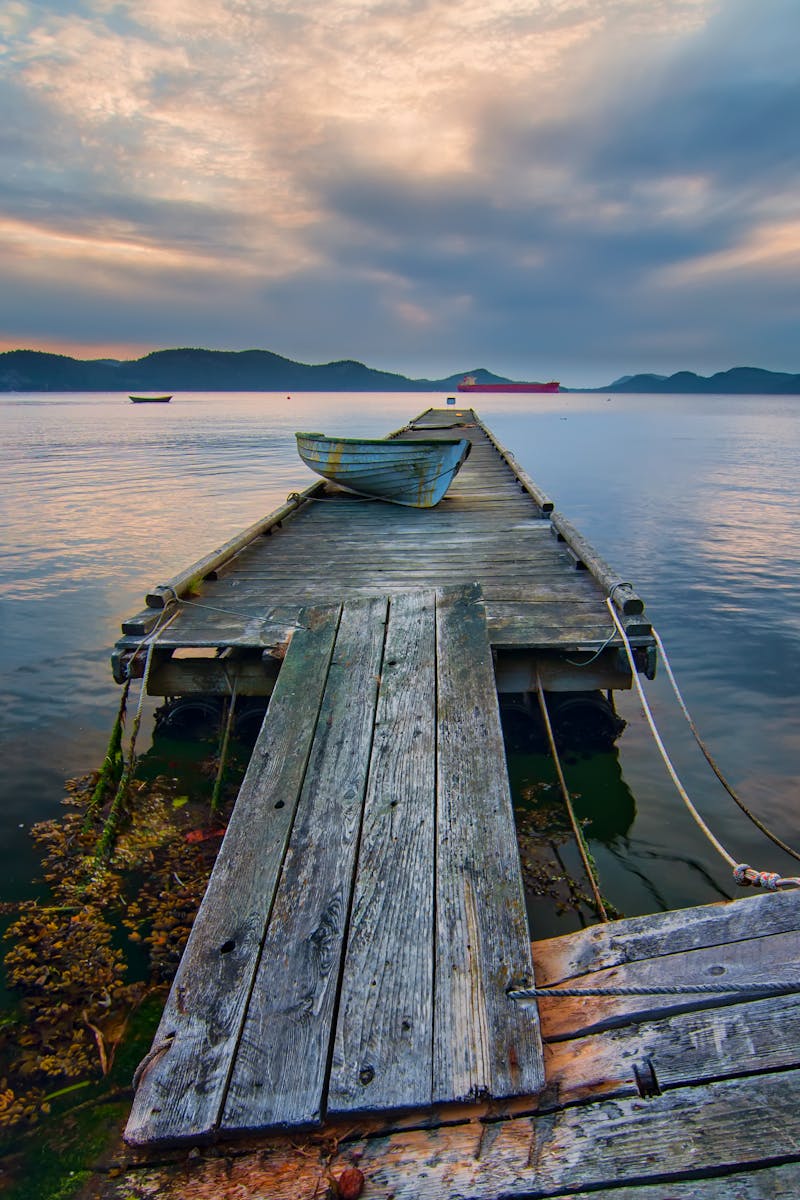 8
Technology Stack
Platform Architecture
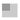 IoT devices, cloud dashboards, AI analytics, predictive maintenanceundefinedundefinedundefined
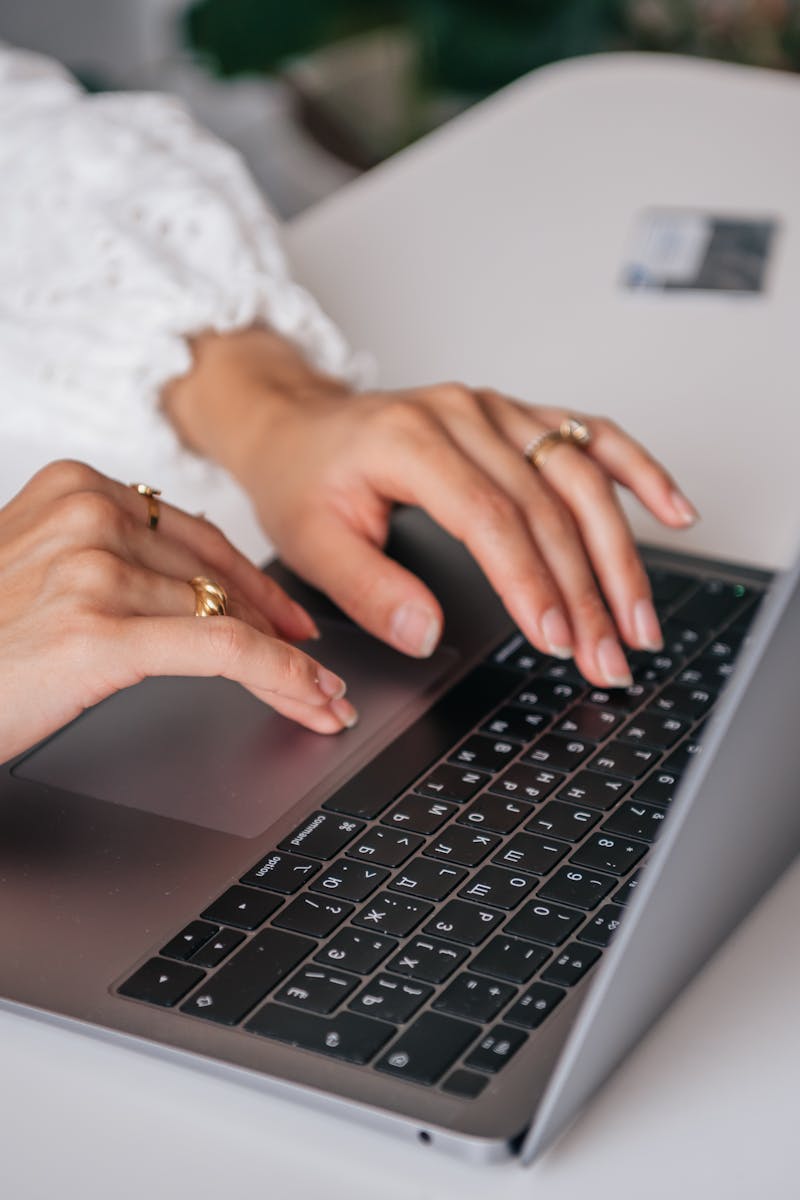 9
Software Features
SochIoT Platform
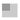 Monitoring, Predictive Maintenance, Energy Analytics, Alerts, Historical Reporting, AI Integrationundefinedundefinedundefined
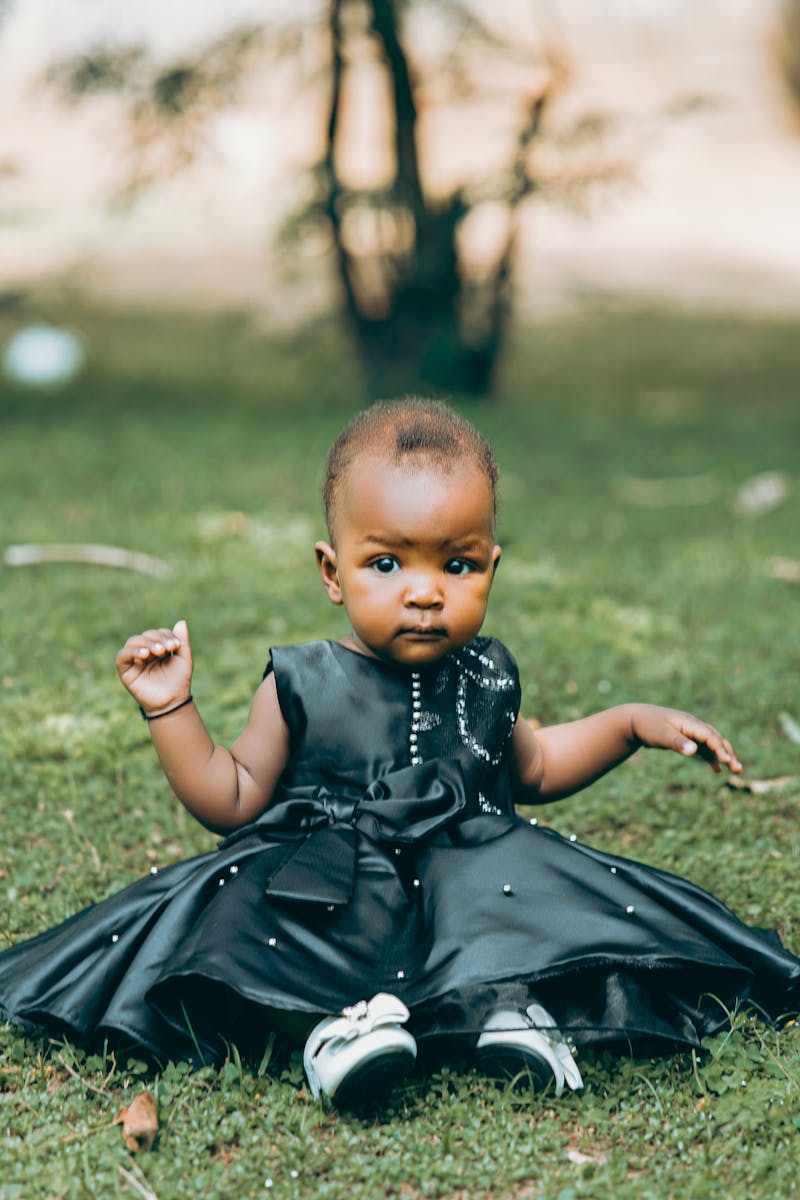 10
Development Status
Modules In Progress
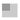 40% completed; remaining includes dashboards for utilities, access, alarms, ESG, and moreundefinedundefinedundefined
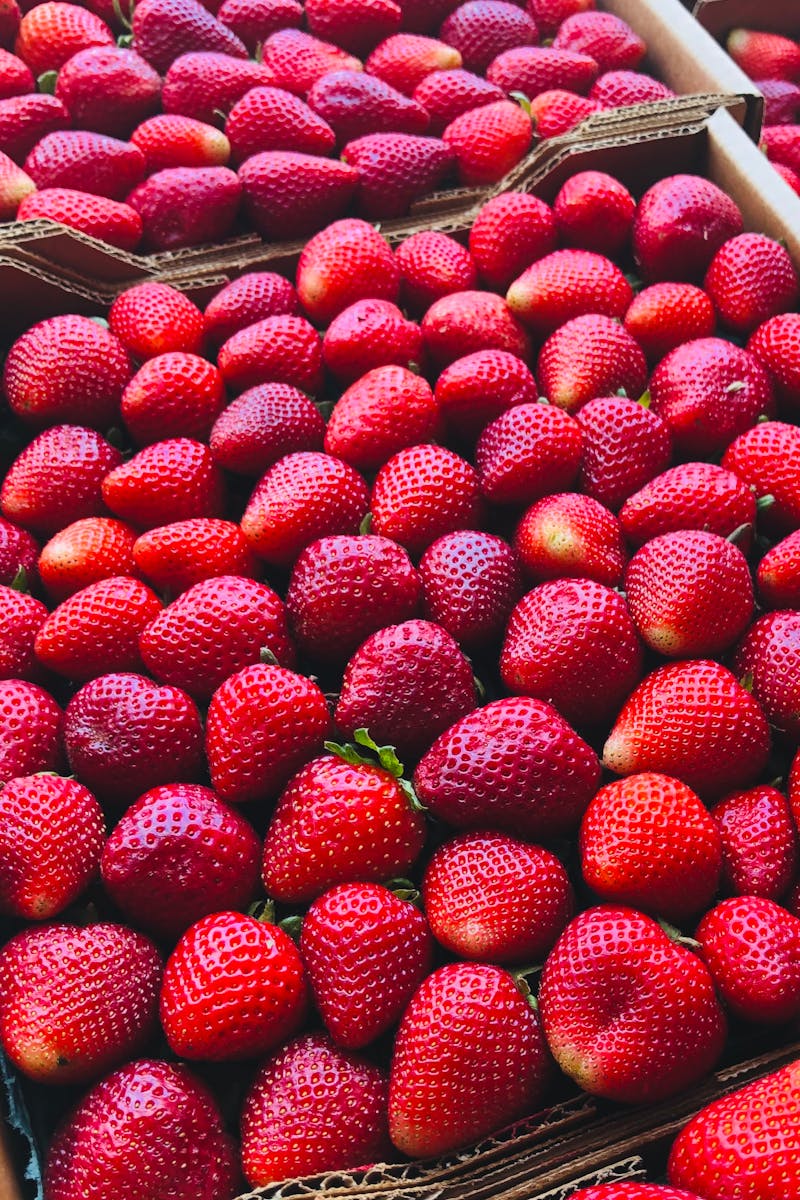 11
Traction
Market Validation
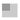 15-30% energy savings; partnerships formed; 10+ buildings in pipelineundefinedundefinedundefined
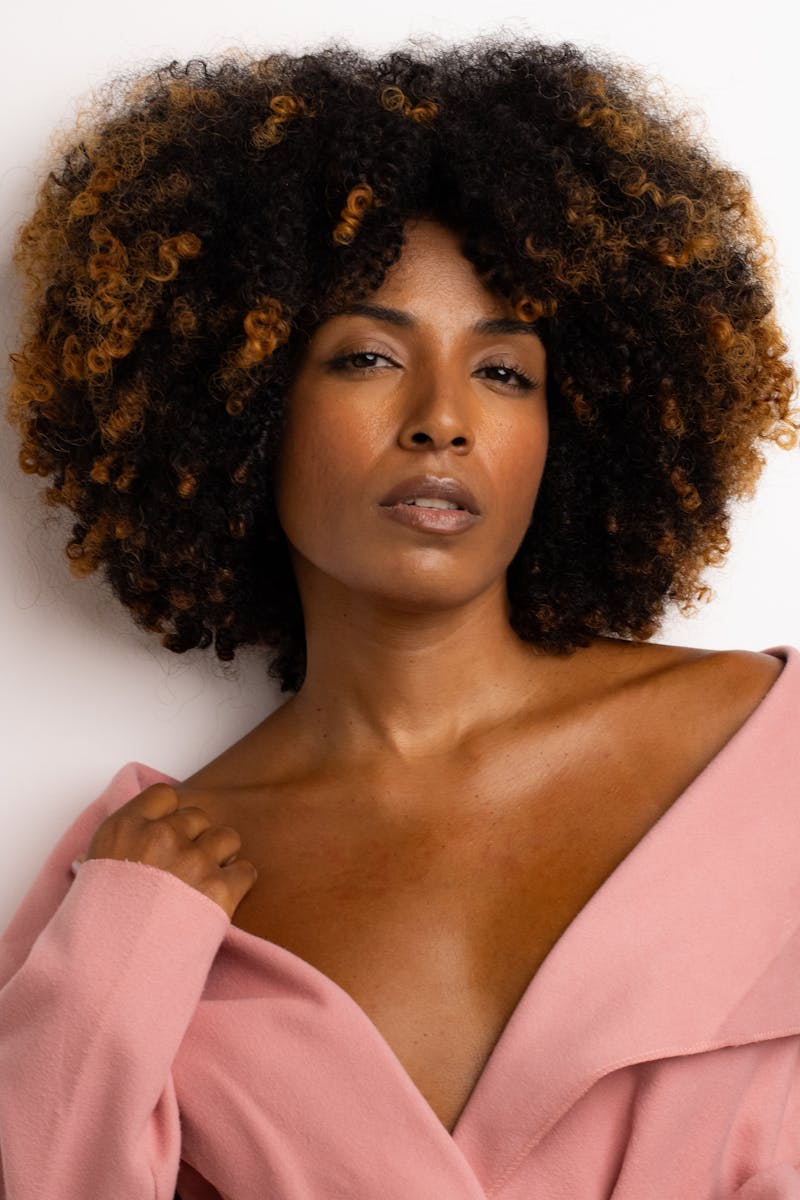 12
Revenue Model
Path to Profitability
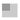 ₹60 Lakhs (Y1), ₹2.5 Cr (Y2), ₹5 Cr+ (Y3) with increasing customer baseundefinedundefinedundefined
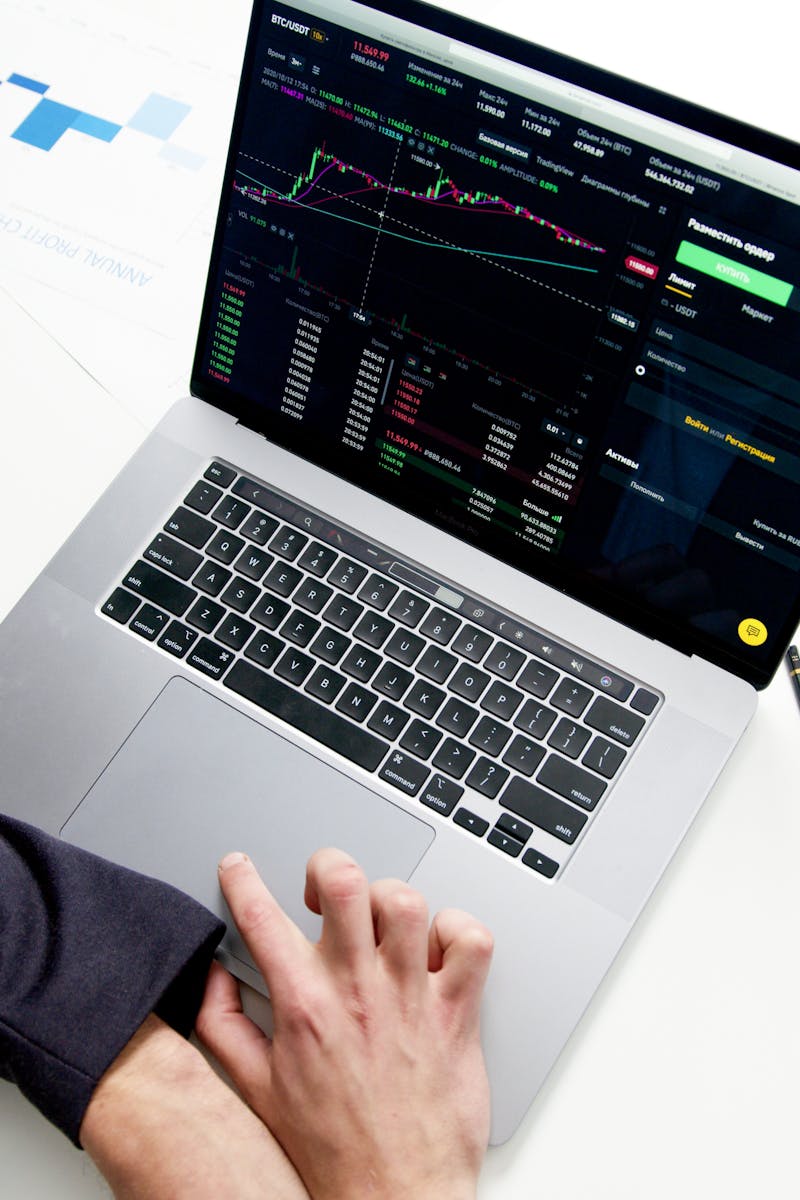 13
Market Strategy
Go-to-Market Phases
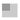 Pilot Deployments → Regional Expansion → SaaS Scalingundefinedundefinedundefined
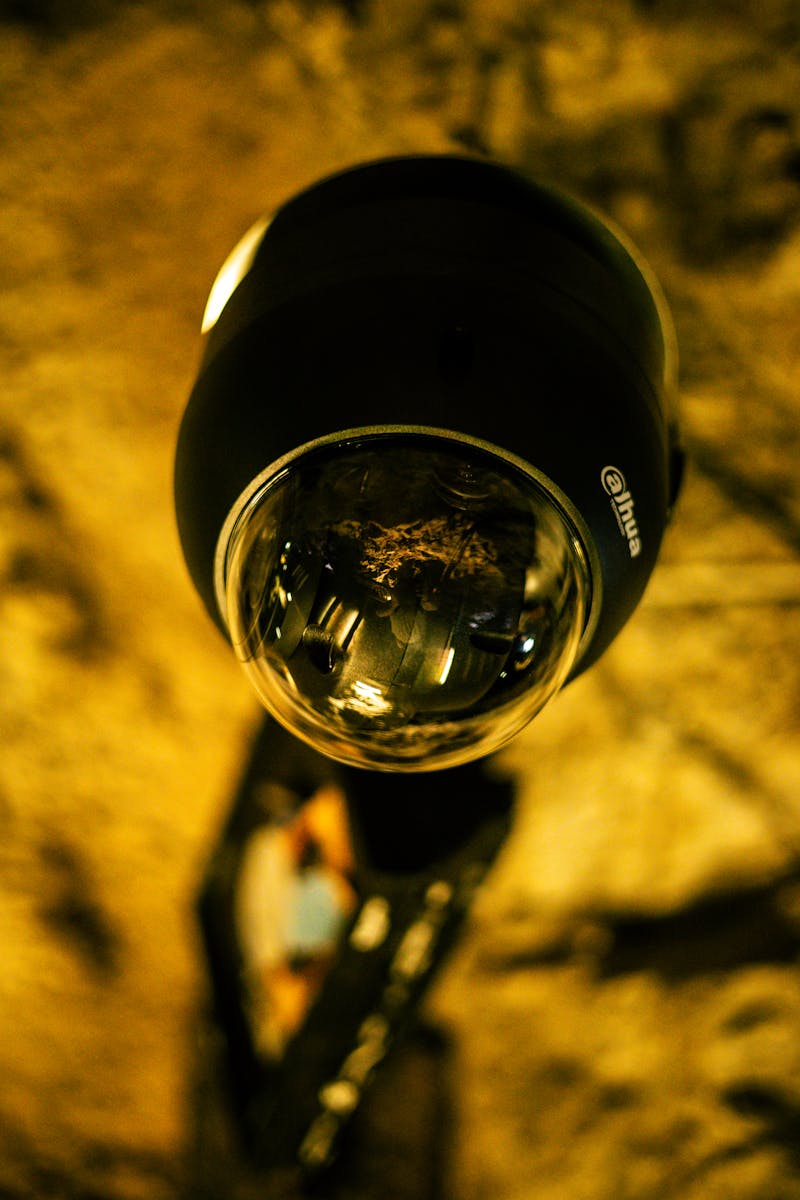 14
Unique Selling Proposition
Why Choose SochIoT
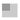 Plug-and-play, AI-powered, scalable, cost-effective, compliant with Industry 4.0undefinedundefinedundefined
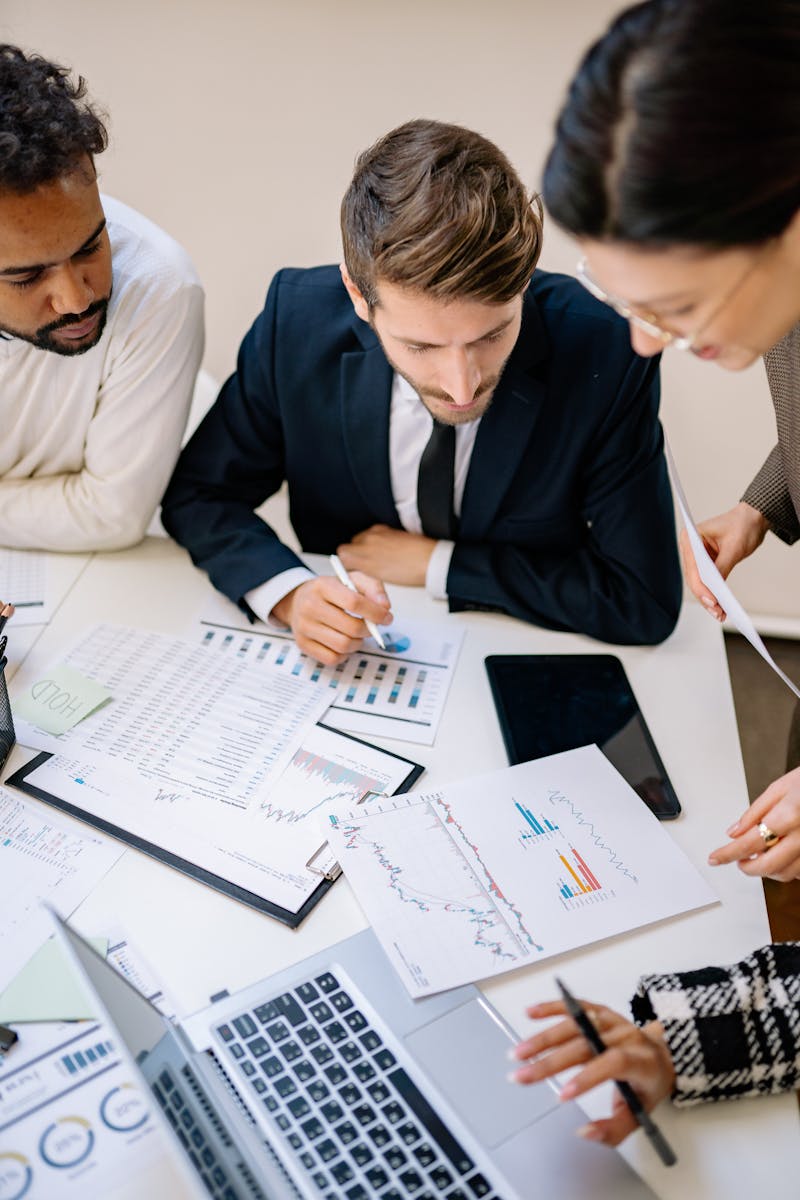 15
Team
Leadership
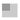 Harsh Goel, Shashank Dwivedi, Nitin Pandey, Kamlesh Verma – with expertise in energy, software, and industrial systemsundefinedundefinedundefined
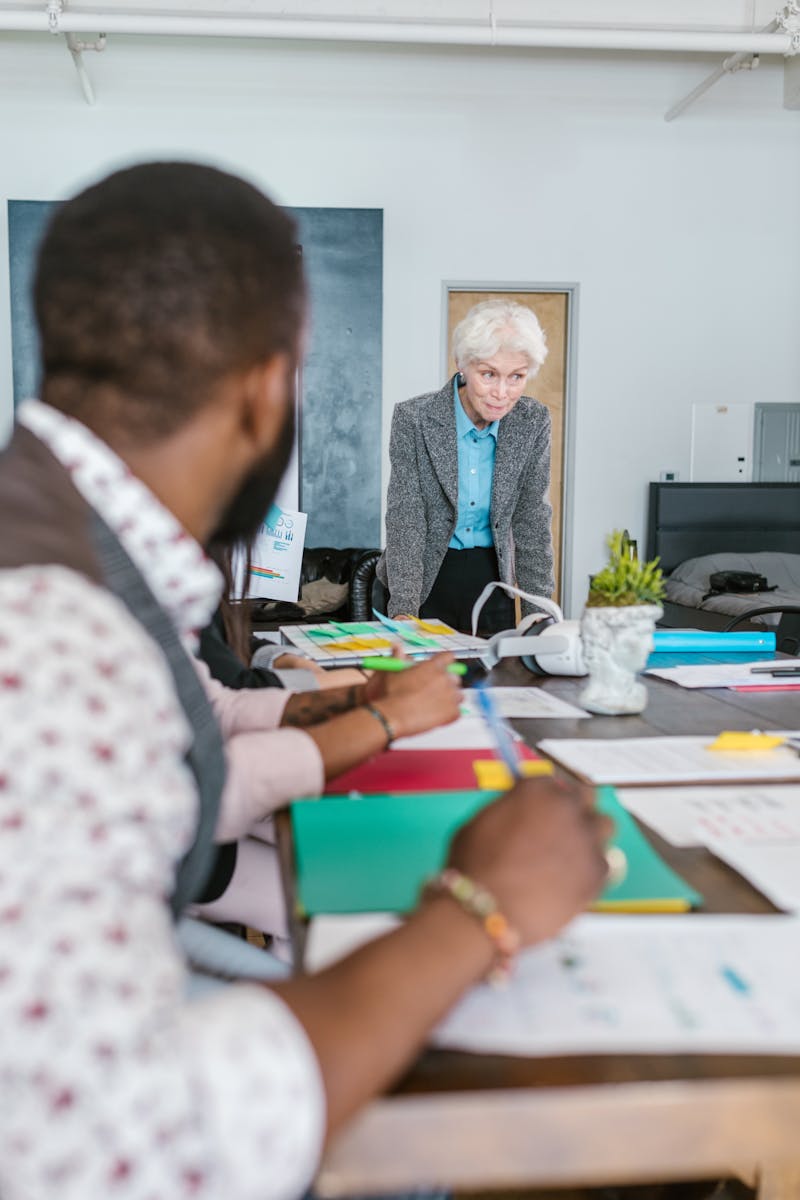 16
Funding Ask
₹4 Cr for 15% Equity
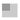 Tech development, team expansion, hardware scaling, marketing, and pilotsundefinedundefinedundefined
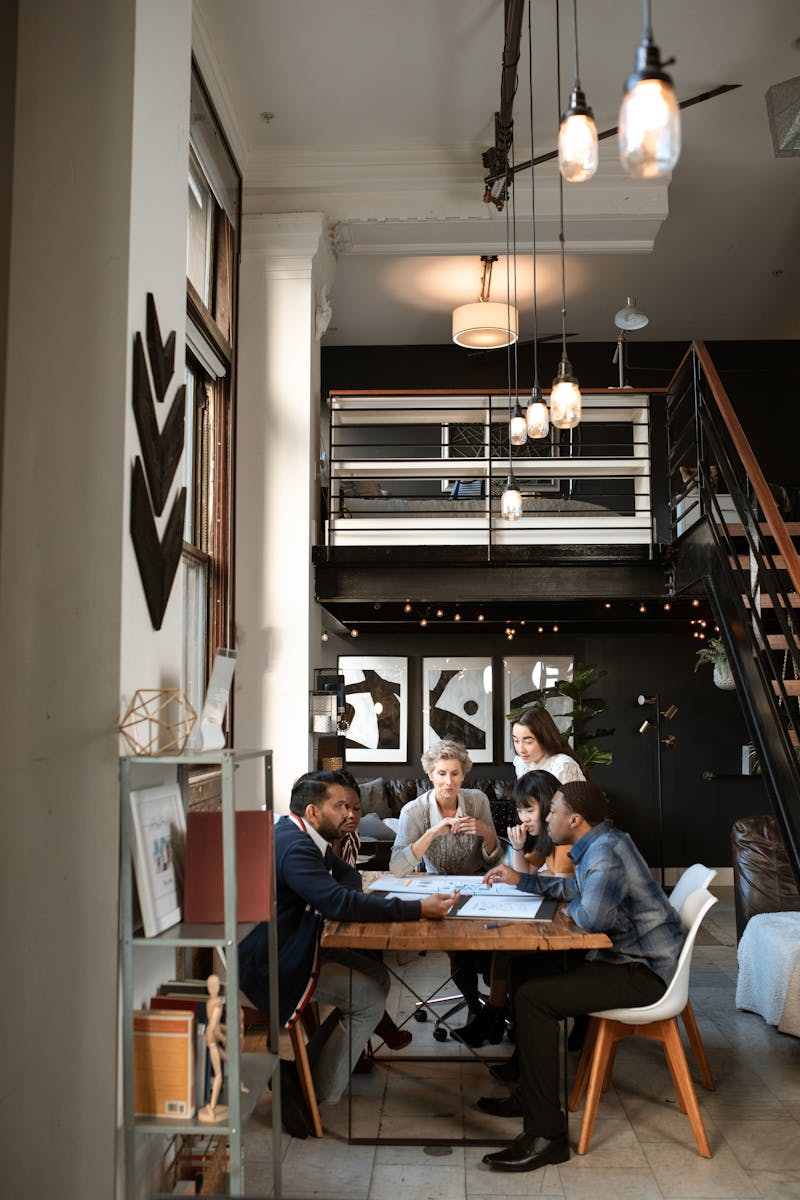 17
Financial Projections
5-Year Outlook
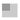 Positive EBITDA by Year 3; revenue grows from ₹60L to ₹15Cr by Year 5undefinedundefinedundefined
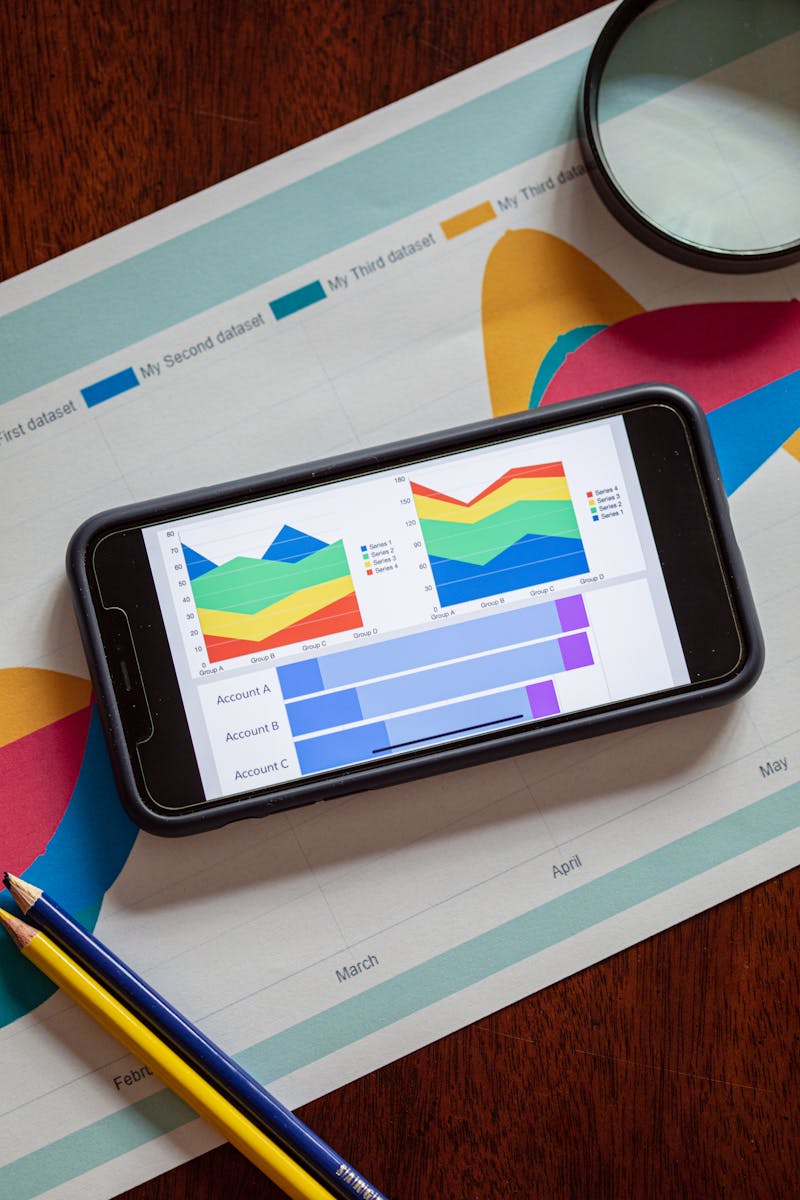 18
References
Credible Sources
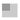 Reports from IEA, EY, Bain, Markets and Markets, BEE, etc.undefinedundefinedundefined
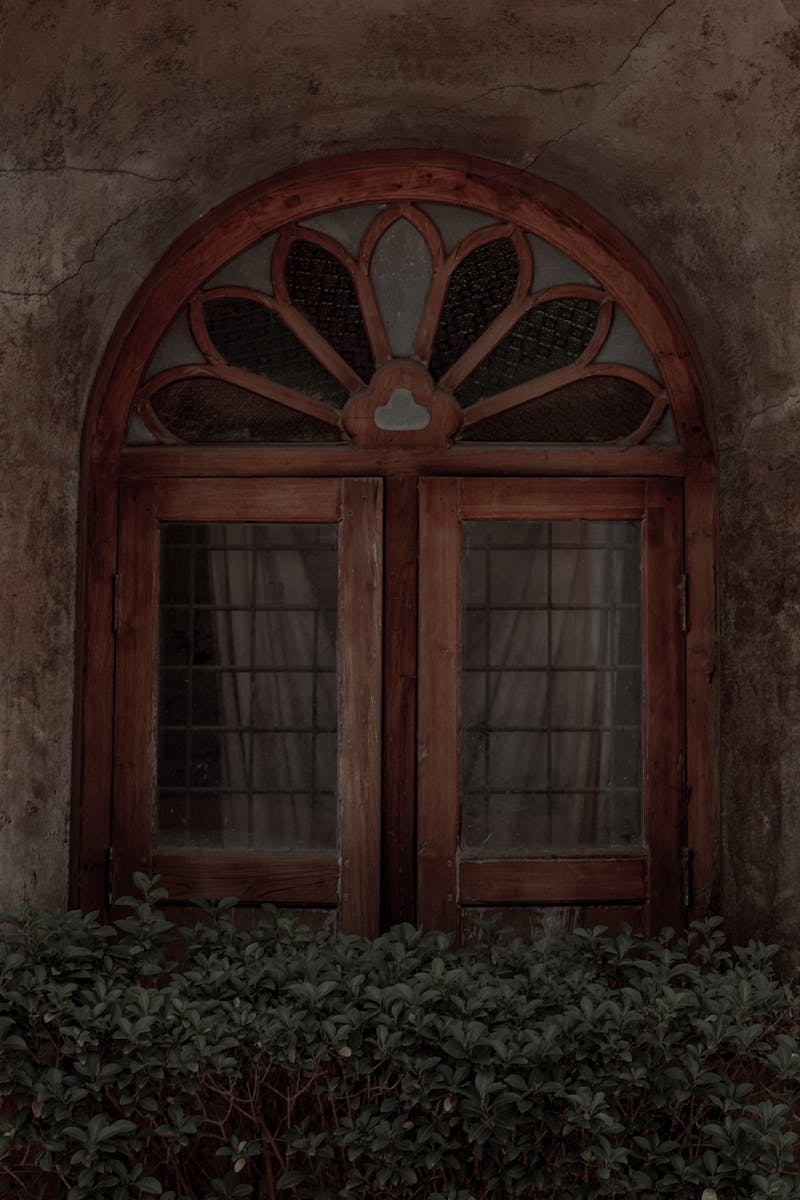 19
Call to Action
Join Our Mission
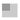 Partner with us in transforming India's building ecosystem to be smarter and greenerundefinedundefinedundefined
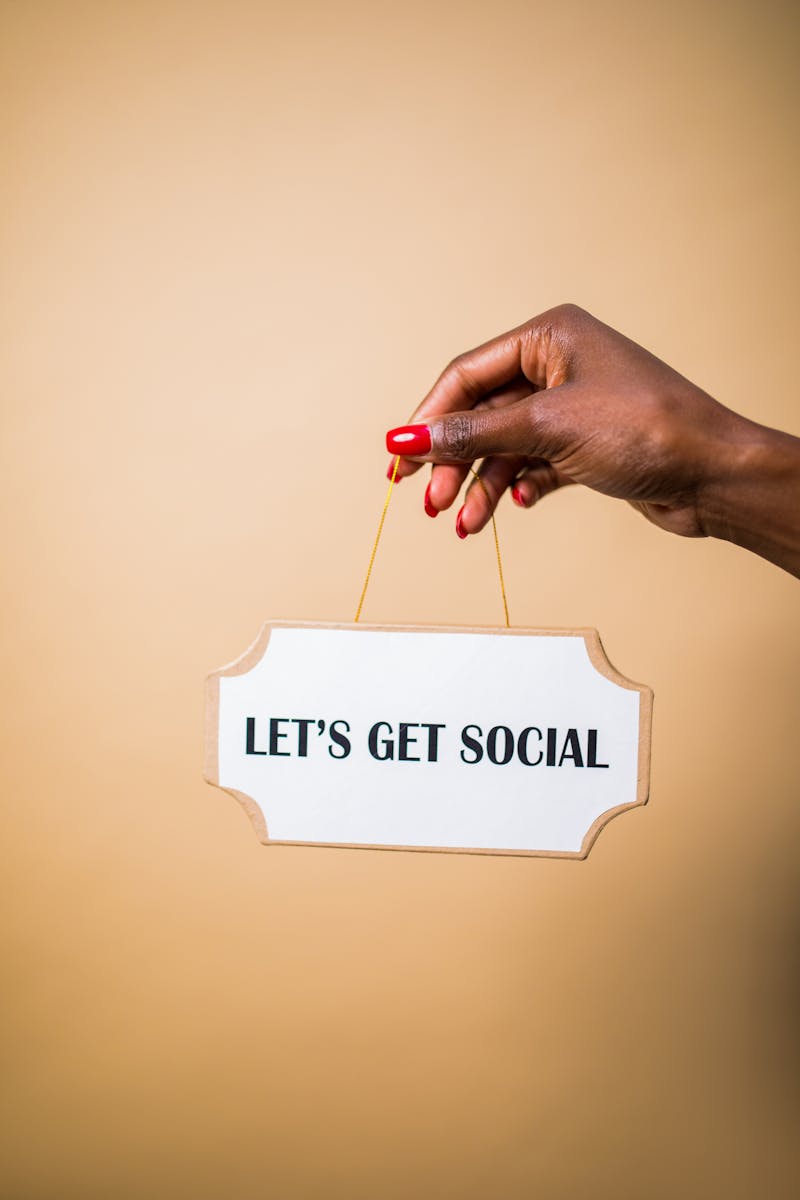 20
Thank You
Contact: harshgoel@sochiot.com
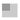 SochIoT Innovations Pvt. Ltd – Building smarter, sustainable infrastructureundefinedundefinedundefined